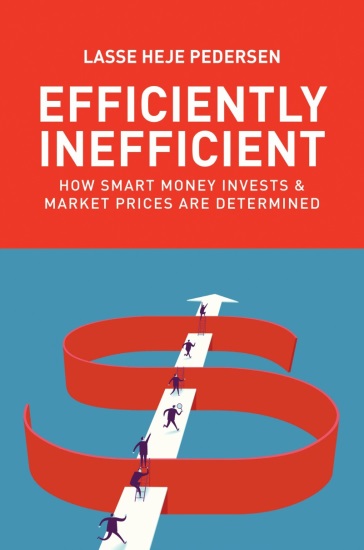 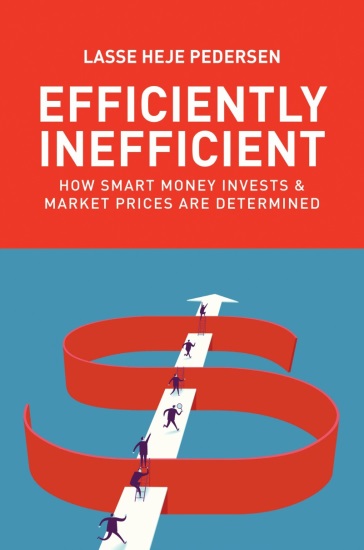 Karl Borch 
Lecture 
Norwegian School of Economics
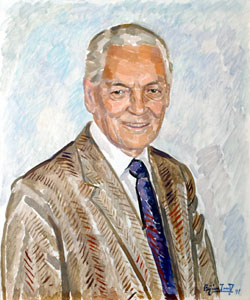 Overview of talk
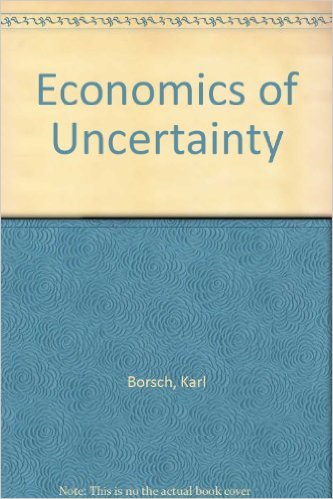 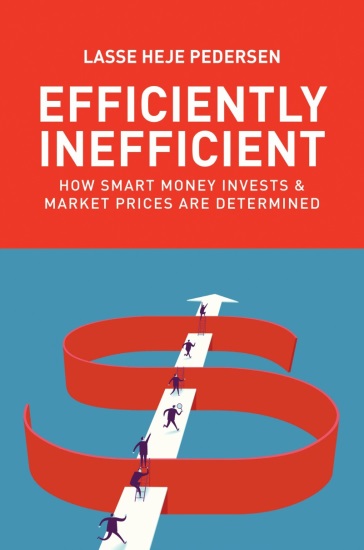 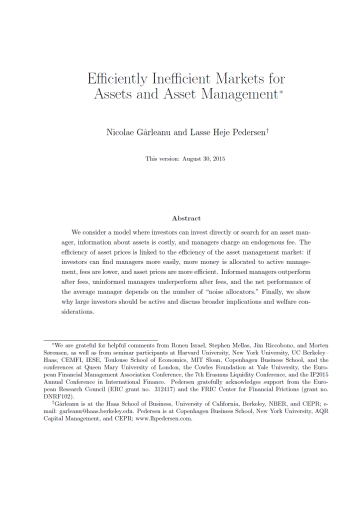 Market efficiency
Market efficiency: at the heart of financial economics

Nobel Prize 2013 awarded to  Eugene Fama, Lars Hansen, and Robert Shiller
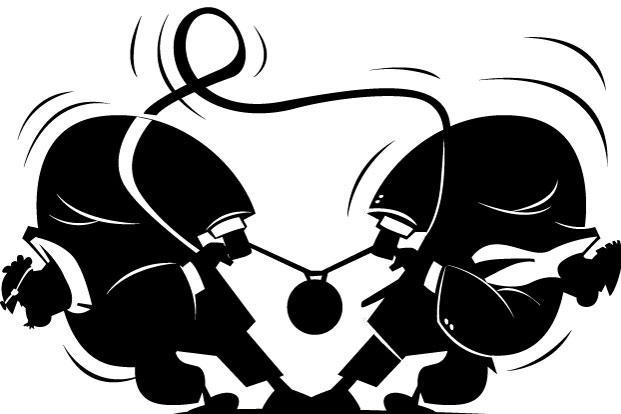 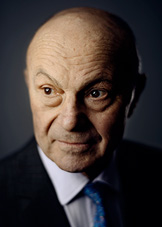 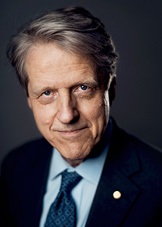 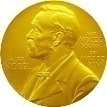 Efficient!
Inefficient!
Brief literature review
Security markets
Asset management markets
Berk and Green (2004)
Fama (1970)
Fully efficient


Efficiently inefficient


Highly inefficient
Grossman and Stiglitz (1980)
This book/paper
This book/paper
Shiller (1980)
Fama (1970)
, Gennaioli, Shleifer, and Vishny (2015)
Berk and Green (2004)
Efficient Markets?
Markets cannot be fully efficient

If they were, no one would have an incentive to collect information (Grossman-Stiglitz, 1980)

Logically impossible that both market for asset management and asset markets fully efficient
Asset market efficient  no one should pay for active management

Clear evidence against market efficiency 
Failure of the Law of One Price, e.g. 
Asset management: Closed-end fund discount, ETFs
Stocks: Siamese twin stock spreads
Bonds: Off-the-run vs. on-the-run bond spreads
FX: Covered interest-rate parity violations
Credit: CDS-bond basis
Not subject to “joint hypothesis problem”
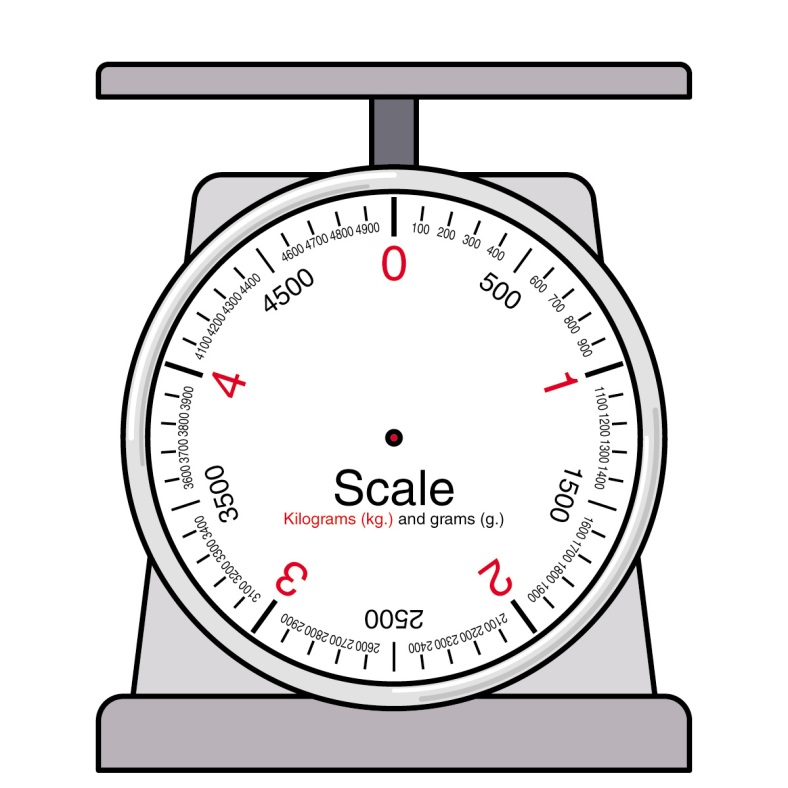 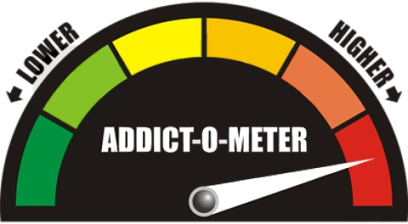 Completely
Inefficient
Perfectly
Efficient
Efficiency-o-meter
Inefficient Markets?
Market prices cannot be completely divorced from fundamentals

Money managers compete to buy low and sell high

Free entry of managers and capital

If markets were completely divorced from fundamentals
Making money should be very easy
But, professional managers hardly beat the market on average
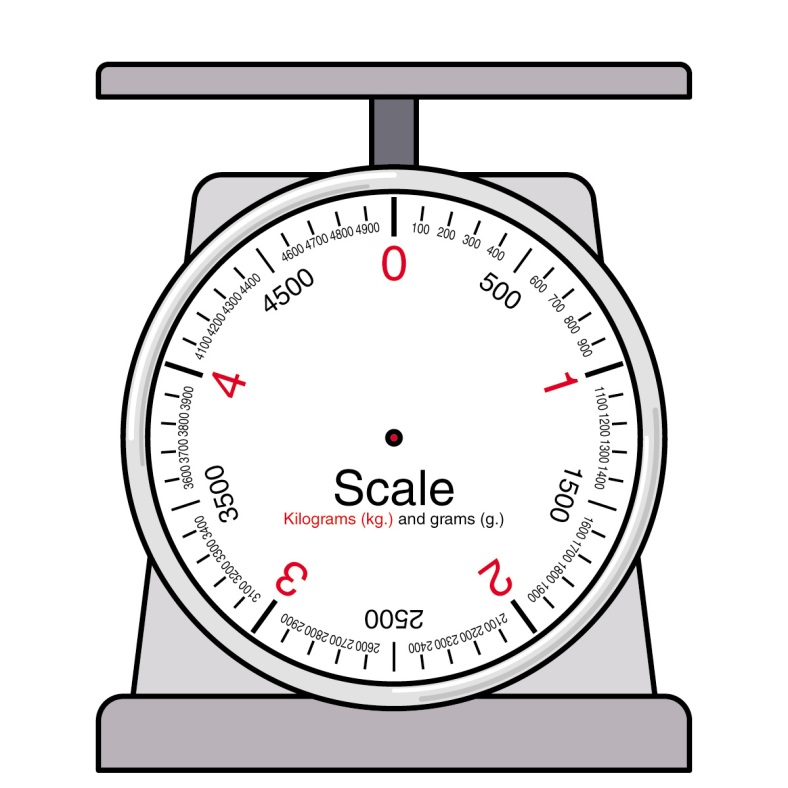 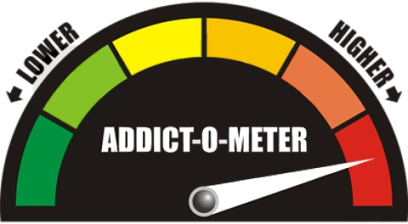 Completely
Inefficient
Perfectly
Efficient
Efficiency-o-meter
6
Efficiently Inefficient Markets
Markets are efficiently inefficient


Markets must be 

inefficient enough that active investors are compensated for their costs

efficient enough to discourage additional active investing
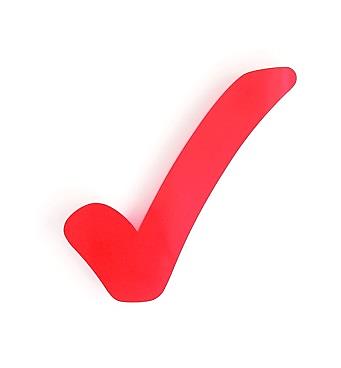 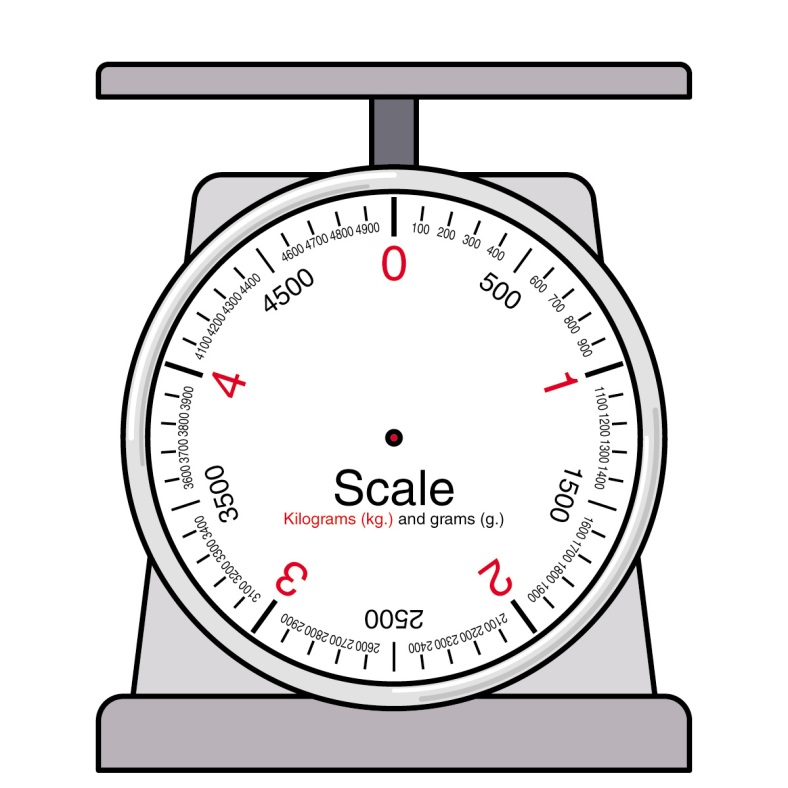 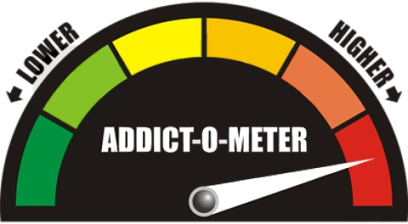 Efficiently
Inefficient
Completely
Inefficient
Perfectly
Efficient
Efficiency-o-meter
7
How Do You Beat the Market?
Conceptually, how do you beat the market?














But, how do you do it in practice?
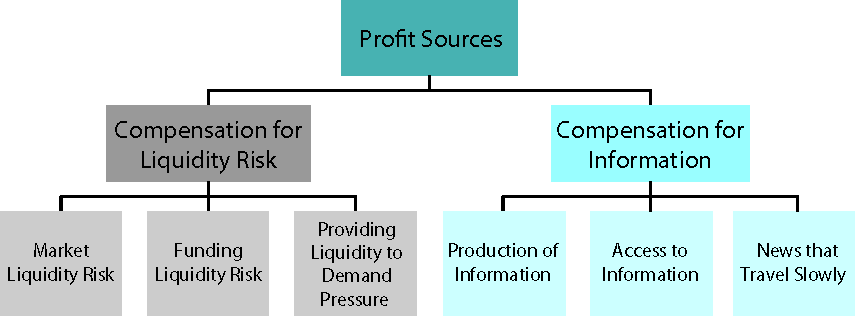 How Do You Beat the Market?
Investment Strategies
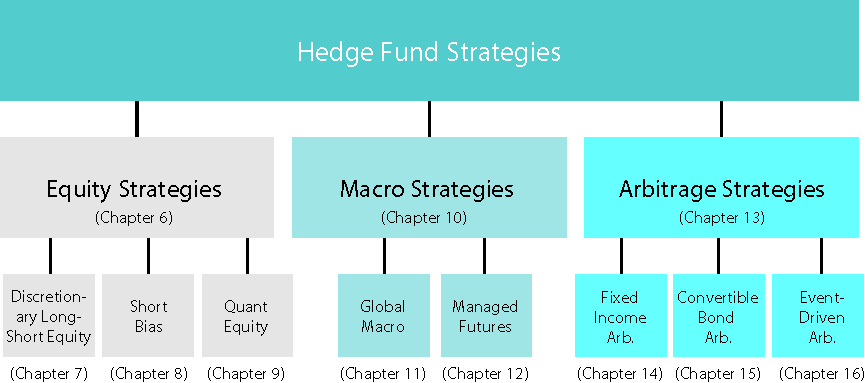 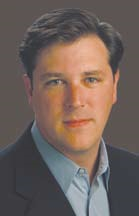 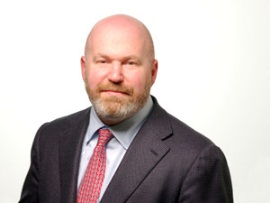 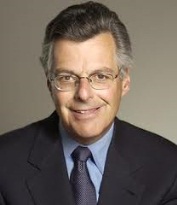 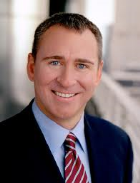 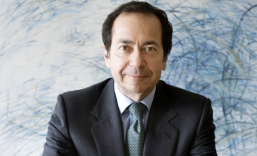 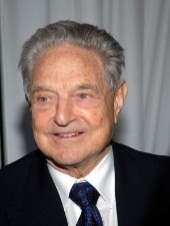 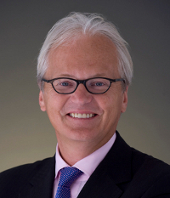 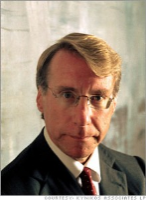 Ainslie
Paulson
Chanos
Asness
Soros
Harding
Scholes
Griffin
How Do You Beat the Market? Liquidity and information
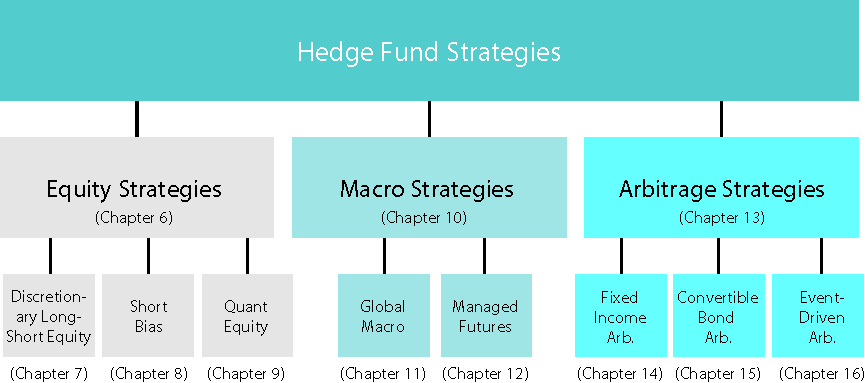 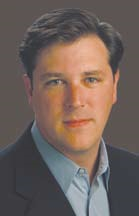 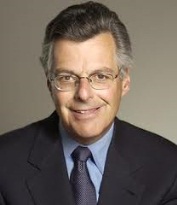 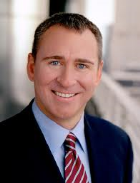 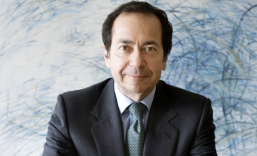 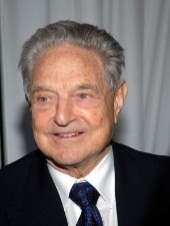 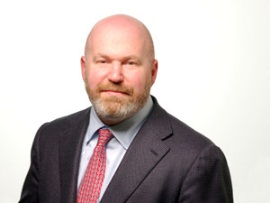 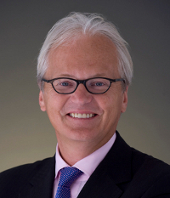 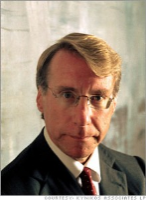 Ainslie
Paulson
Chanos
Asness
Soros
Harding
Scholes
Griffin
shorting
over-bought
stocks
information on
trends
vs. hedgers
information
on policy
changes and
macro
imbalances
information 
about illiquid
convertible
bonds
information on
out-of-favor
stocks
information
on flows due 
to institutional
frictions in
fixed income
information on
how to provide 
liquidity to sellers
of merger target
systematic
use of information
and supply/demand
imbalances
Overview of talk
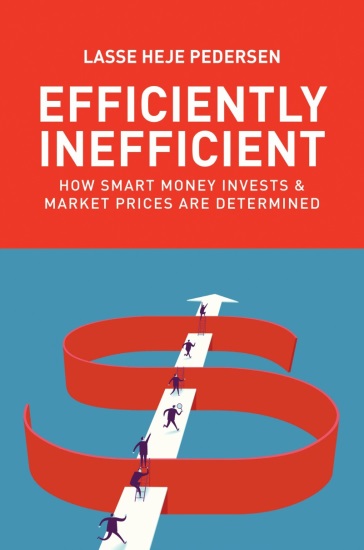 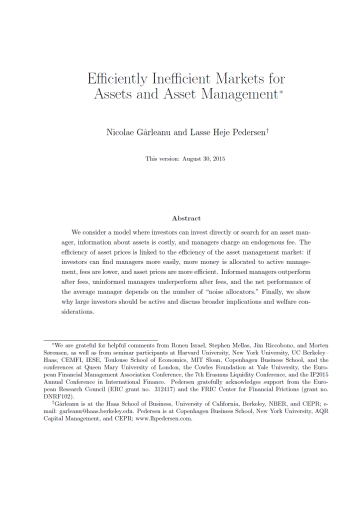 Model
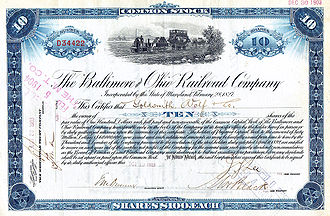 asset
s at costs k
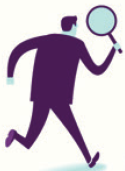 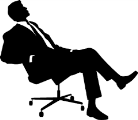 M informed
assets
managers
fee f
search c(M,I)
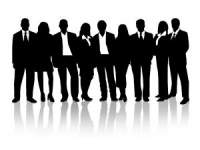 I active
N-I passive
N investors
Profit Sources
Model: market structure
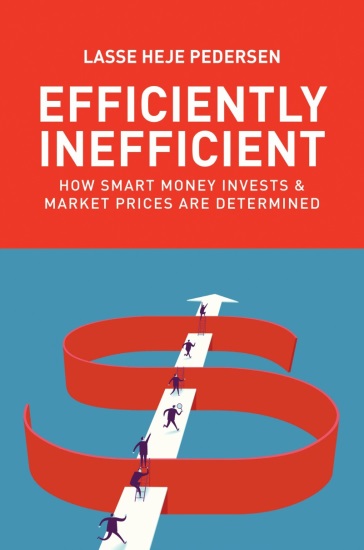 Liquidity
Information
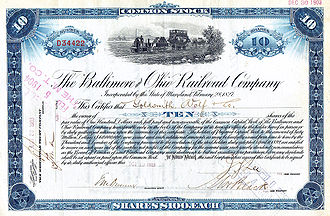 asset
noise traders
buy Q-q shares
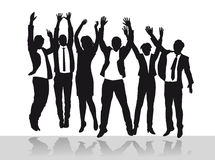 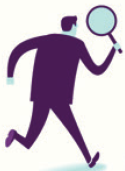 noise allocators
invest with A random managers
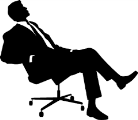 assets
managers
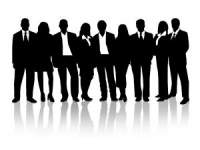 Model: Equilibrium Concept
General equilibrium for assets and asset management (p, I ,M, f )

(p) Asset price is an asset-market equilibrium

	q = I xi (p, s) + (N − I ) xu (p)

(I) Investors’ active/passive decision is optimal

(M) Managers optimally enter/exit

(f) Asset management fee outcome of Nash bargaining
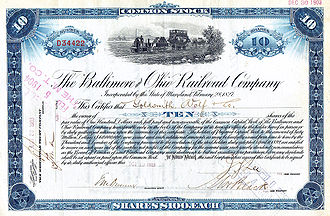 asset
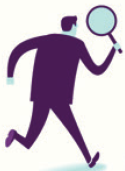 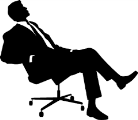 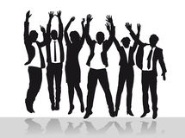 M informed
assets managers
fee f
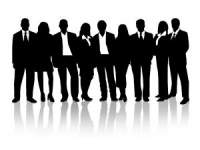 I active
N-I passive
Solving the Model: Utility, Demand, and Asset Price
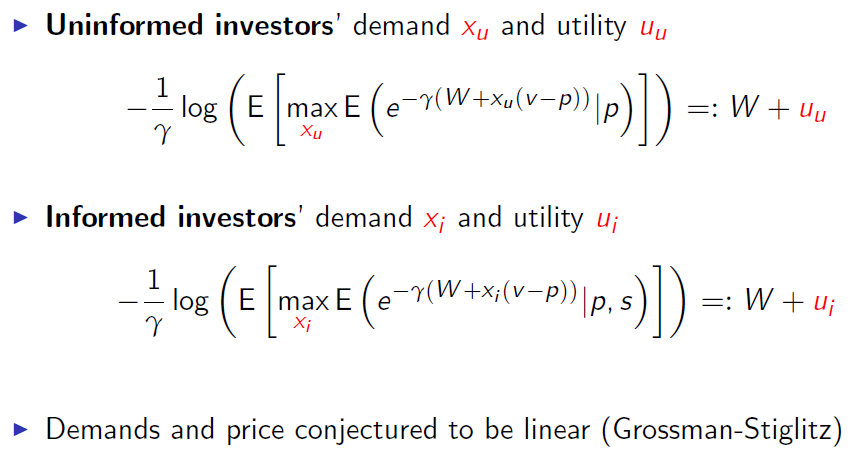 Asset-Market Equilibrium: Grossman-Stiglitz (1980)
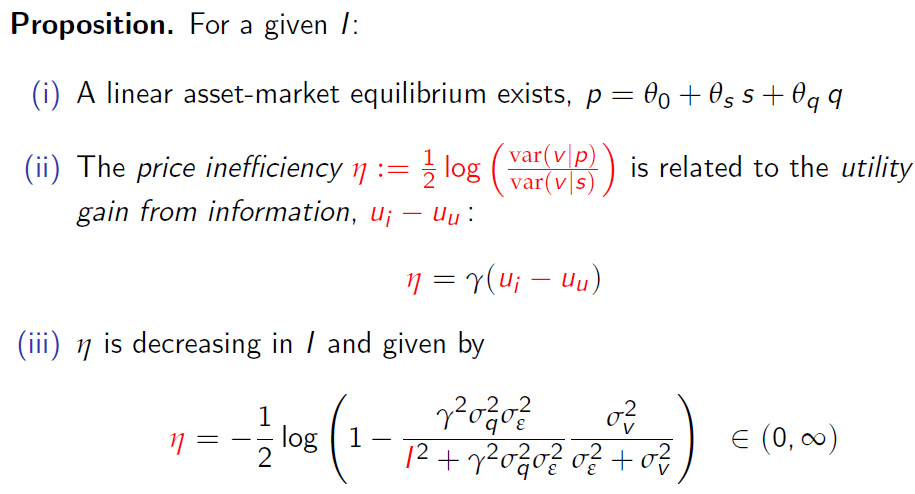 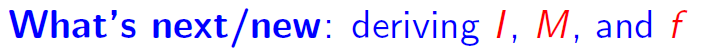 Asset Management Fee
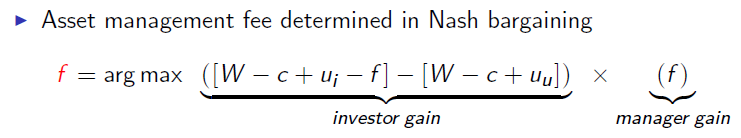 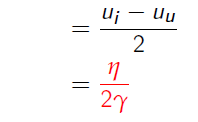 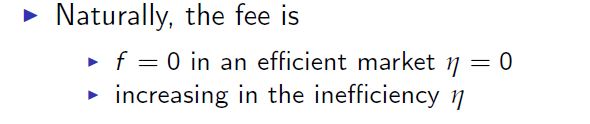 Investors’ Decision to Search for Asset Managers
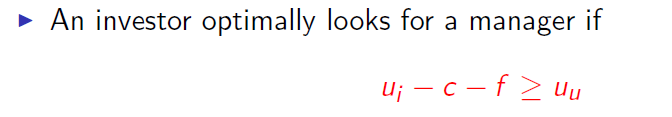 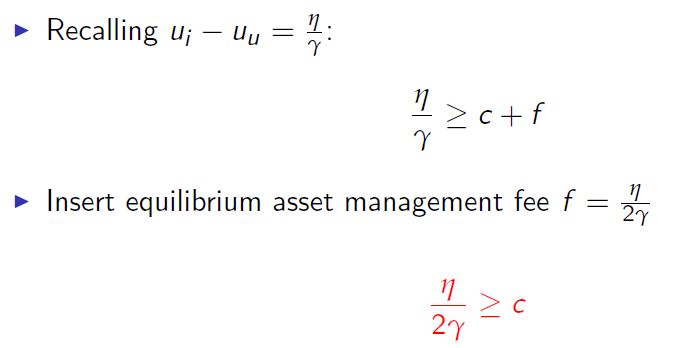 Entry of Asset Managers
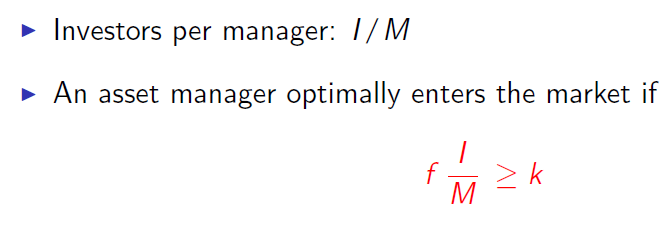 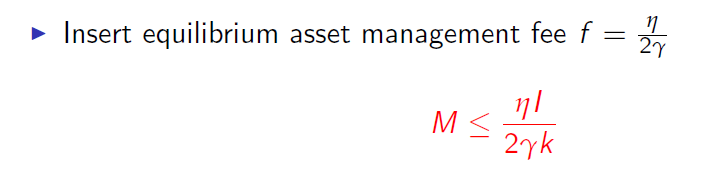 Closed-form Solution for specific search function (results hold generally)
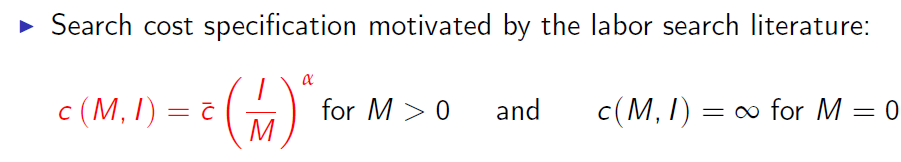 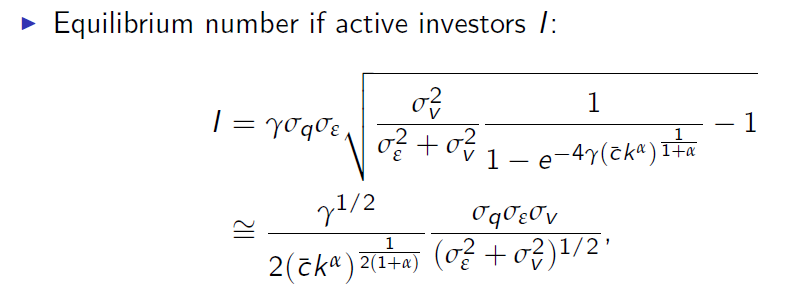 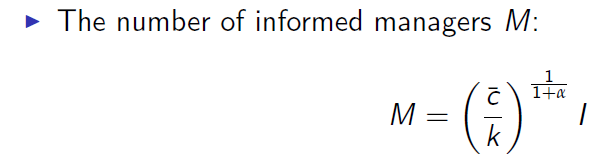 General Equilibrium for Assets and Asset Management
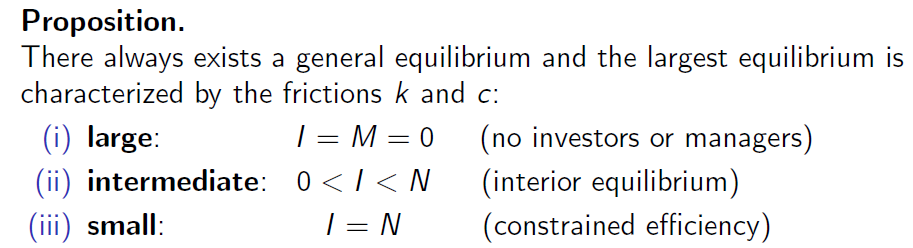 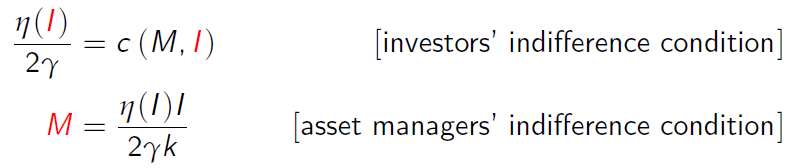 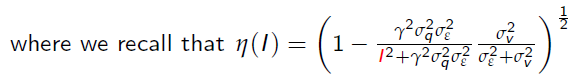 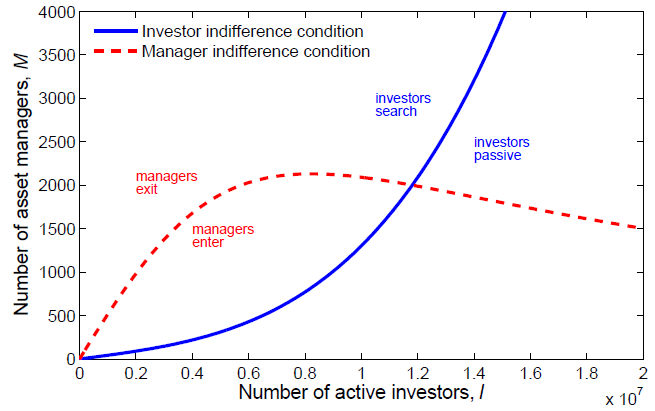 Performance of asset managers
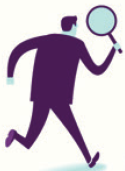 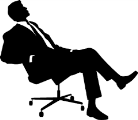 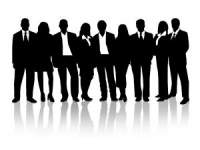 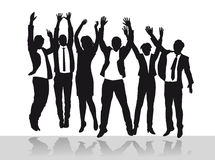 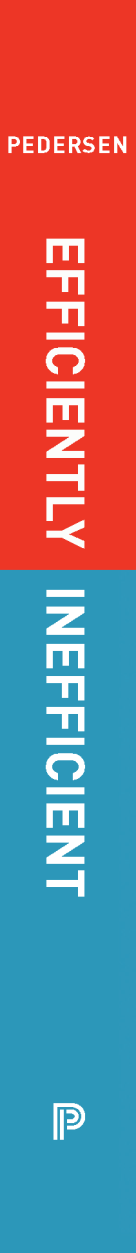 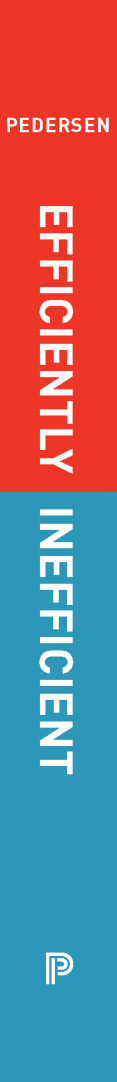 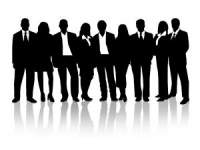 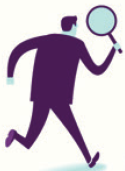 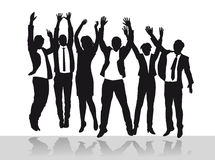 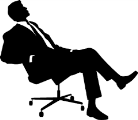 +       =           +
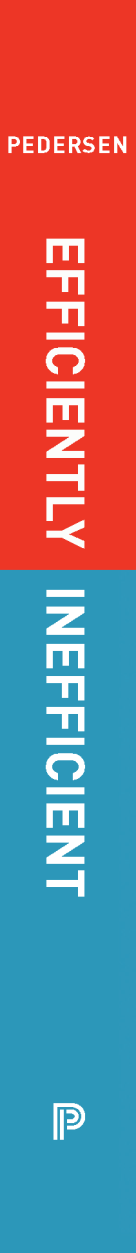 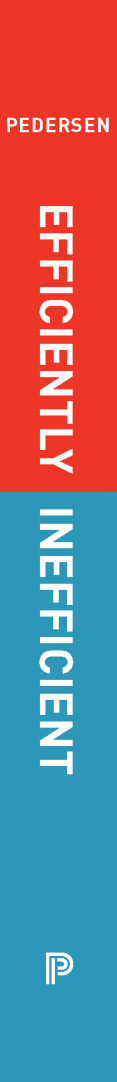 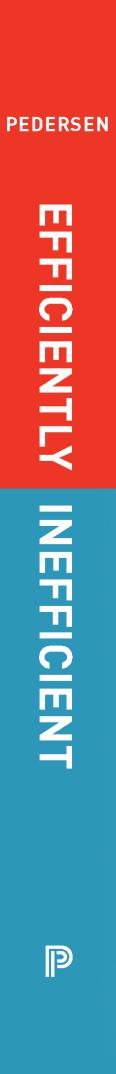 Empirical evidence on performance
“Old consensus” in the academic literature:
Mutual funds have no skill: Jensen (1968), Fama (1970), Carhart (1997)

“New consensus” in the academic literature
The average mutual fund underperforms slightly after fees, not before fees, but the average hides significant cross-sectional variation across good/bad managers

Skill exists among mutual funds and can be predicted: Kacperczyk, Sialm, and Zheng (2008), Fama and French (2010), Kosowski, Timmermann, Wermers, White (2006): 

	“we find that a sizable minority of managers pick stocks well enough to more than cover their 	costs. Moreover, the superior alphas of these managers persist” 

Skill exists among hedge funds: Fung, Hsieh, Naik, and Ramadorai (2008), Jagannathan, Malakhov, and Novikov (2010), Kosowski, Naik, and Teo (2007):

	“top hedge fund performance cannot be explained by luck, and hedge fund performance persists at 	annual horizons… Our results are robust and relevant to investors as they are neither confined to 	small funds, nor driven by incubation bias, backfill bias, or serial correlation.”

Skill exists in private equity and VC: Kaplan and Schoar (2005)

	“we document substantial persistence in LBO and VC fund performance”
Asset Management Frictions and Asset Prices
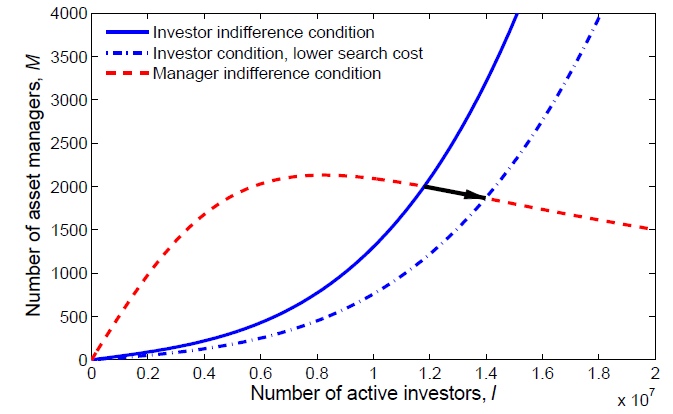 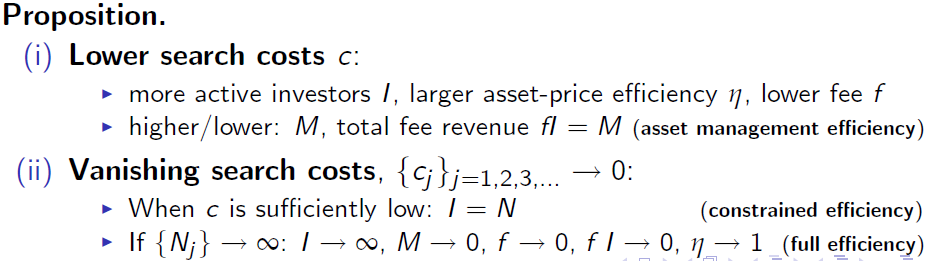 Small and large investors
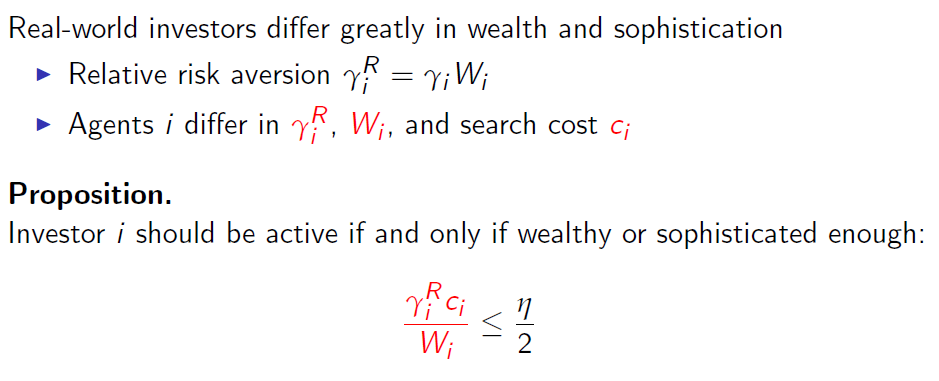 Economic Magnitude
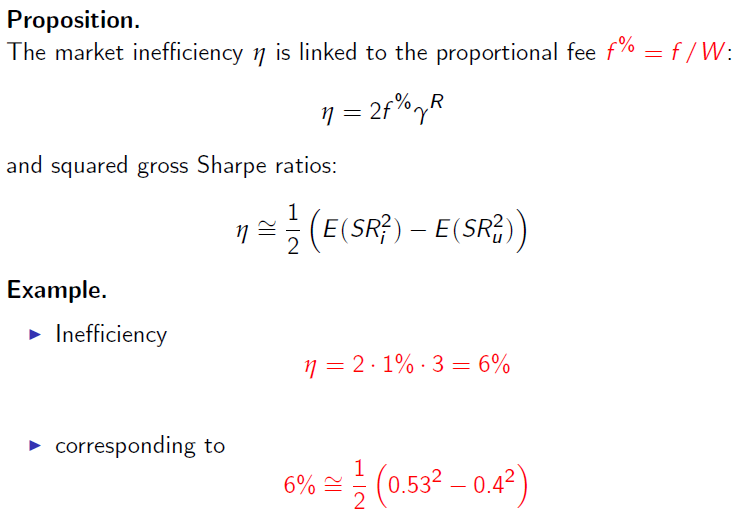 Welfare and Market Liquidity
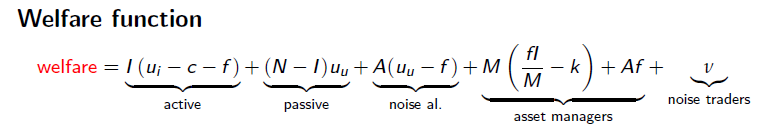 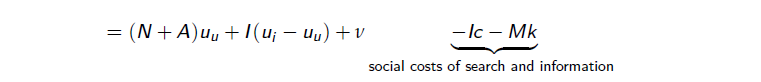 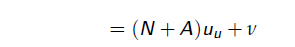 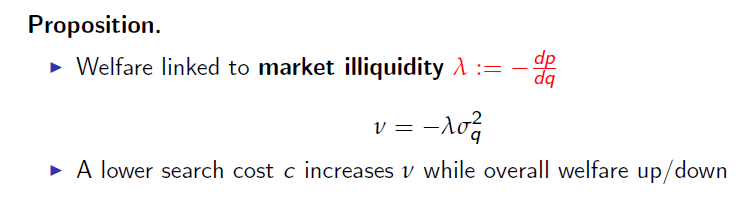 Further Extensions
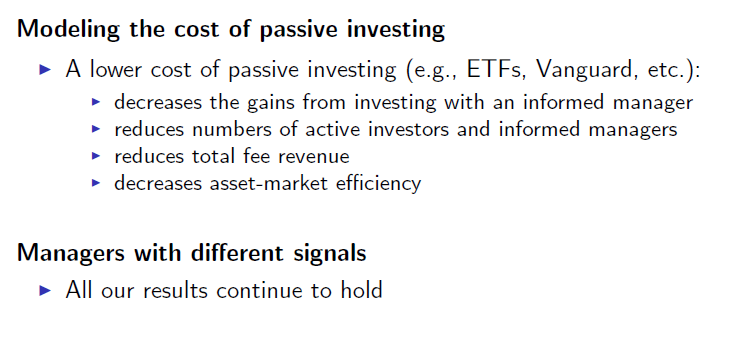 Empirical Implications
Efficiently inefficient markets
Anomalies more likely to arise with higher c or k

Asset managers performance
managers can outperform before fees: Grinblatt and Titman (89), Wermers (00), Kacperczyk, Sialm, and Zheng (08), Kosowski, Timmermann, Wermers, and White (06)
average mutual fund may underperform after fees due to noise allocators: Carhart (97), Berk and Binsbergen (12) 
but the best mutual funds outperform even after fees: Kosowski et al (06), Fama and French (10)
hedge funds may outperform after fees: Kosowski, Naik, and Teo (07), Fung, Hsieh, Naik, and Ramadorai (08), Jagannathan, Malakhov, and Novikov (10) – fewer noise allocators?
private equity and venture capital performance persistence: Kaplan and Schoar (05); Raise money contingent on reaching a total amount
performance slightly predictable, especially in HF/PE markets where search costs are larger

Lower search frictions, flows to asset managers
Sirri and Tufano (98), Jain and Wu (00), and Hortacsu and Syverson (04) 
Growth of asset management industry: French (08)
Empirical Implications, continued
Asset management fees 
should be larger for more inefficient assets due to larger information or search costs
HFs vs. mutual funds, equity funds vs. bond funds, global equity vs. domestic equity

Size and organization of asset-management industry 
total size grows when c or k diminish: Pastor, Stambaugh, and Taylor (14)
industry consolidates when c goes down
good managers attract more investors (Berk and Binsbergen 12)

Investment consultants, investment advisors, funds of funds
Fund of Funds (non-noise allocators) should be able to predict manager perf.: Ang, Rhodes-Kropf, and Zhao (08)
Broader Implications: efficiently inefficient EconomicS
Markets are efficiently inefficient
not perfectly efficient 
nor completely inefficient
Even Broader Implications: Is the world Efficiently Inefficient ?
Competition + frictions =                                              dynamics




		   Efficiently ineff         icient 	traffic dynamics



		   Efficiently inefficient 	political process



		   Efficiently inefficient 	nature: evolution not converged yet yet
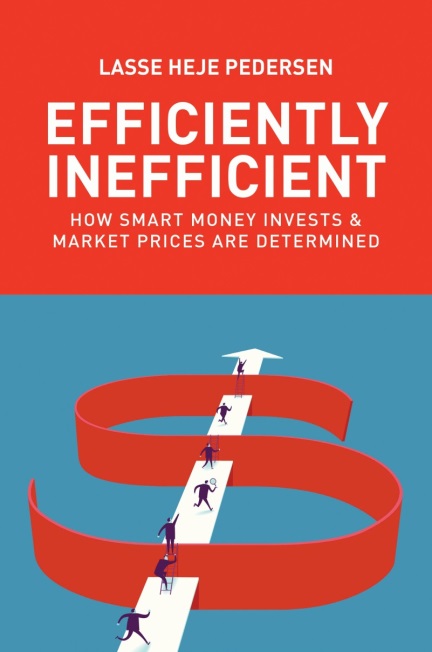 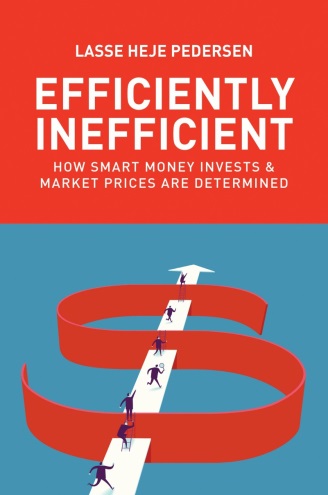 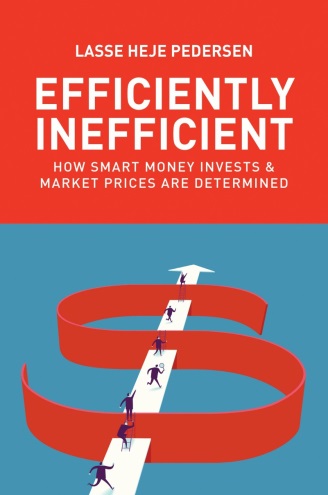 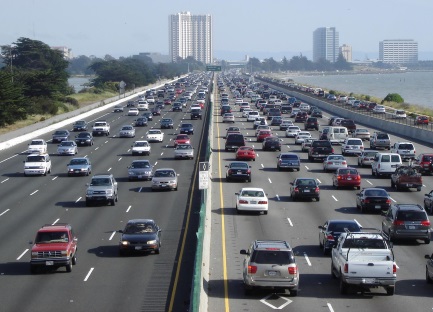 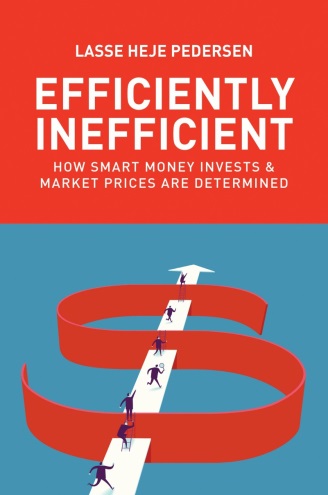 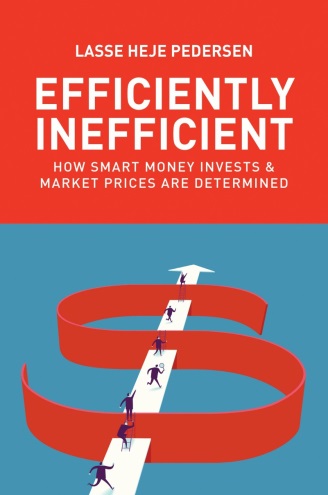 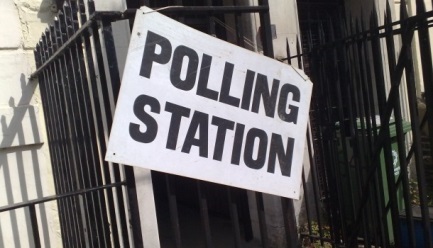 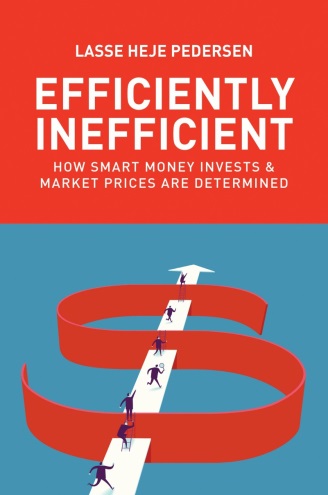 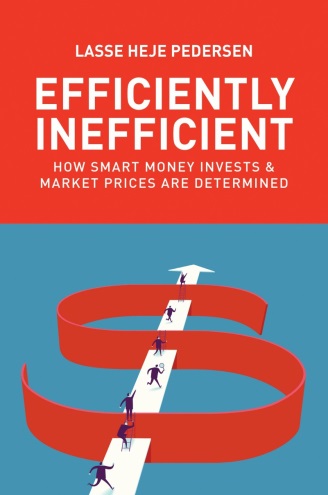 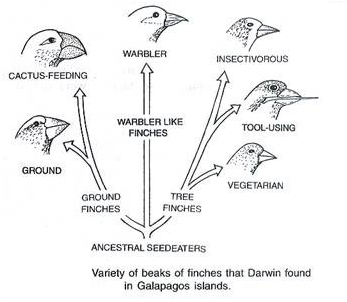 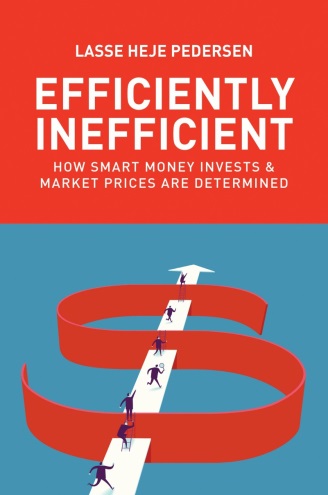 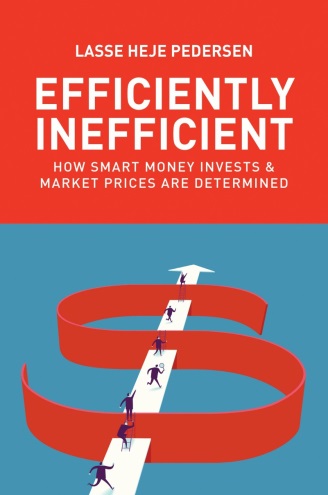 Conclusion
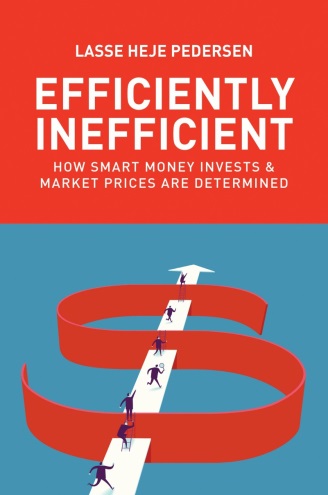 Markets are efficiently inefficient

Frictions and liquidity are important for economics

Asset market linked to asset management market

Many testable implications



Faculty using the book for teaching:
Cool free problem sets
Solutions
Slides
Exams
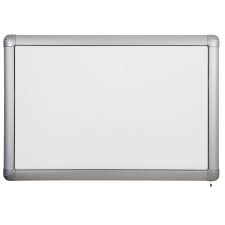 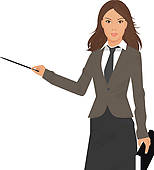 Efficiently
Inefficient
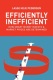 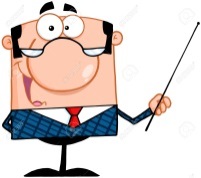 appendix
How Do You Beat the Market? Investment styles
1000s of hedge funds and active mutual funds
across different markets, continents, asset classes, …

But, can we summarize the main trading strategies through a few investment styles?
method that can be applied across markets
based on economics 
broad long-term evidence
Buffett’s performance
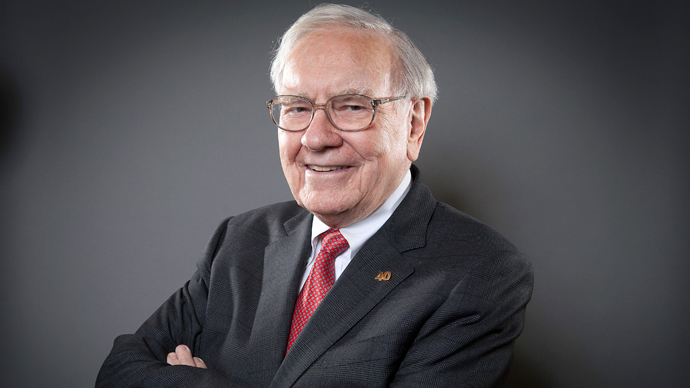 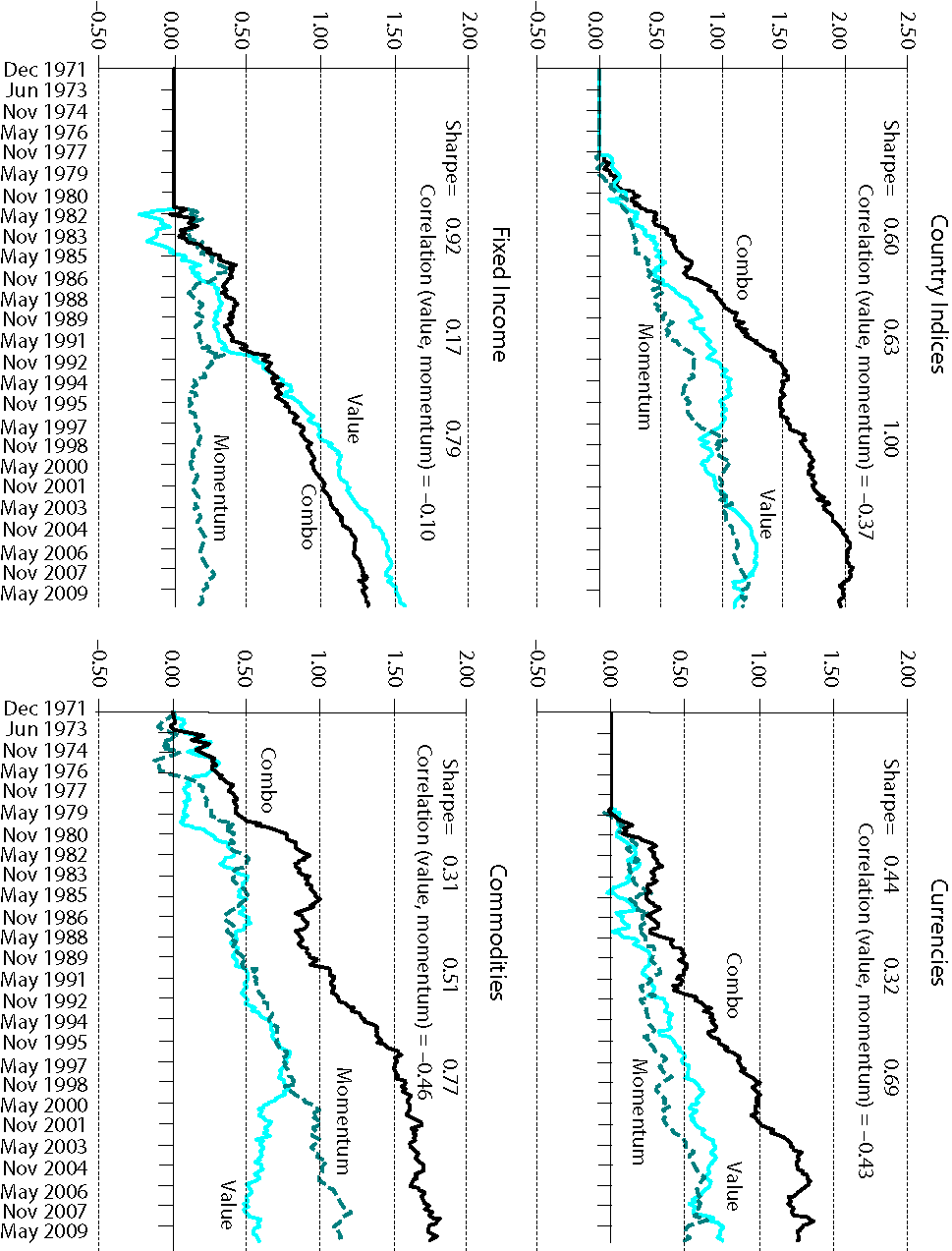 Investment styles: Value and Momentum everywhere
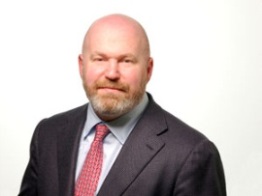 Asness: we’re looking for cheap stocks that are getting better, the academic ideas of value and momentum

Ainsley: sustainable free cash flows in comparison to enterprise value… it’s certainly important to be attuned to short-term expectations as well

Chanos: we to try short overvalued firms… if a position is going against us, we’ll trim it back

Soros: I look for boom-bust cycles

Harding: trends are what you’re looking for

Scholes: most of the fixed income business is a negative-feedback-type business unless you're directional, which is positive feedback, or trend following

Griffin:  view markets through the lens of relative value trading

Paulson: the target stock runs up close to the offer price but trades at a discount to the offer price because of the risks of deal completion
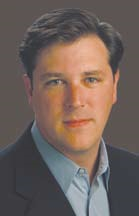 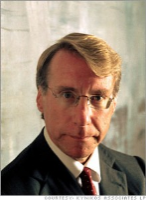 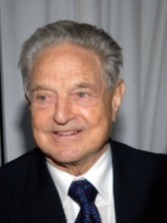 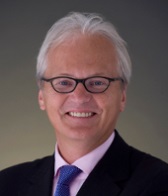 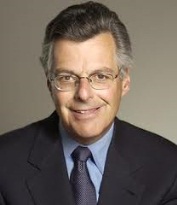 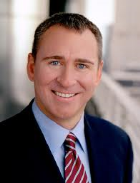 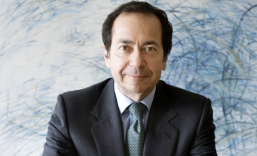 Source: Value and Momentum Everywhere, Asness, Moskowitz, and Pedersen (2013, Journal of Finance)